Candy Grab Game
As you walk in:
Grab a pack of game pieces (candy)
Form groups of 2 (or 3 with an observer)
Play the game!
11 pieces on the table
Take turns taking either 1 or 2 pieces
Person that takes the last piece wins!
Think about how you might implement an Agent to play this in code:
		class Agent
			function getAction(state)
				return action
AI: Representation and Problem Solving
Introduction
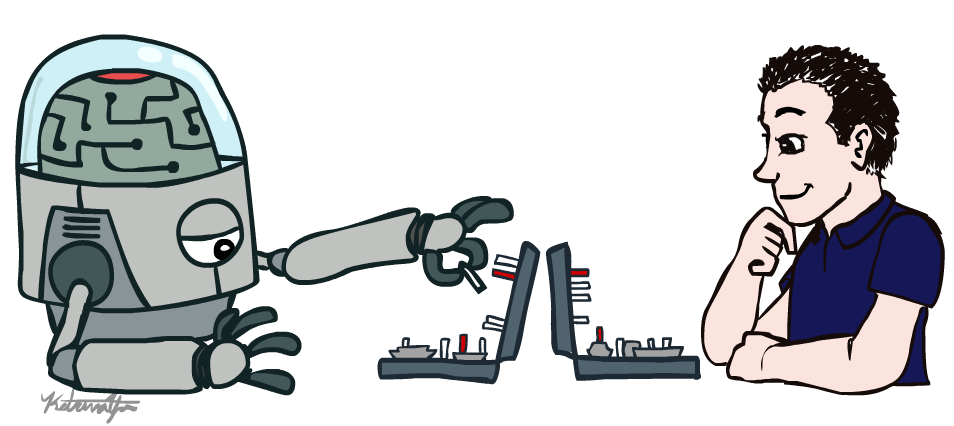 Instructors: Pat Virtue & Stephanie Rosenthal
Slide credits: Pat Virtue, http://ai.berkeley.edu
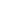 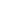 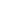 Course Staff
Teaching Assistants
Instructors
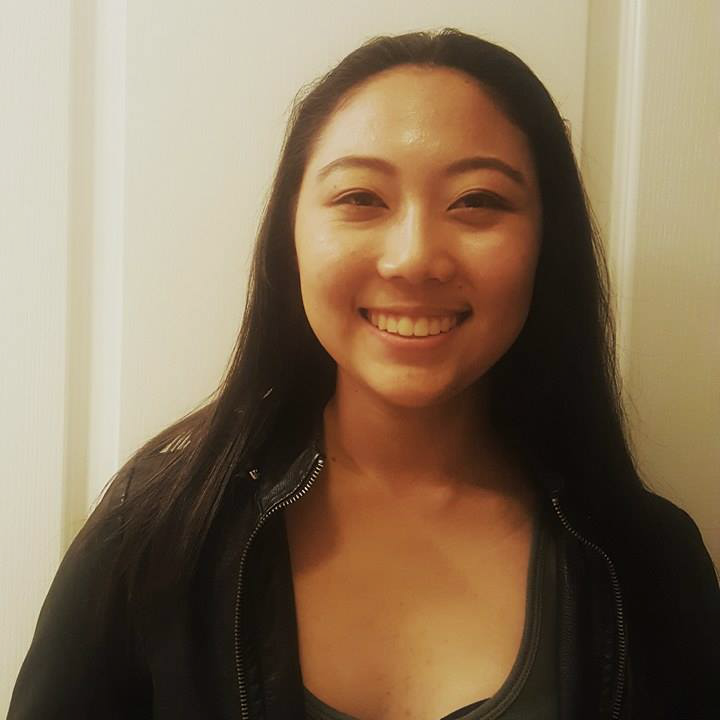 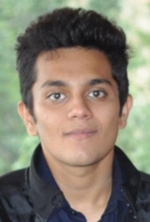 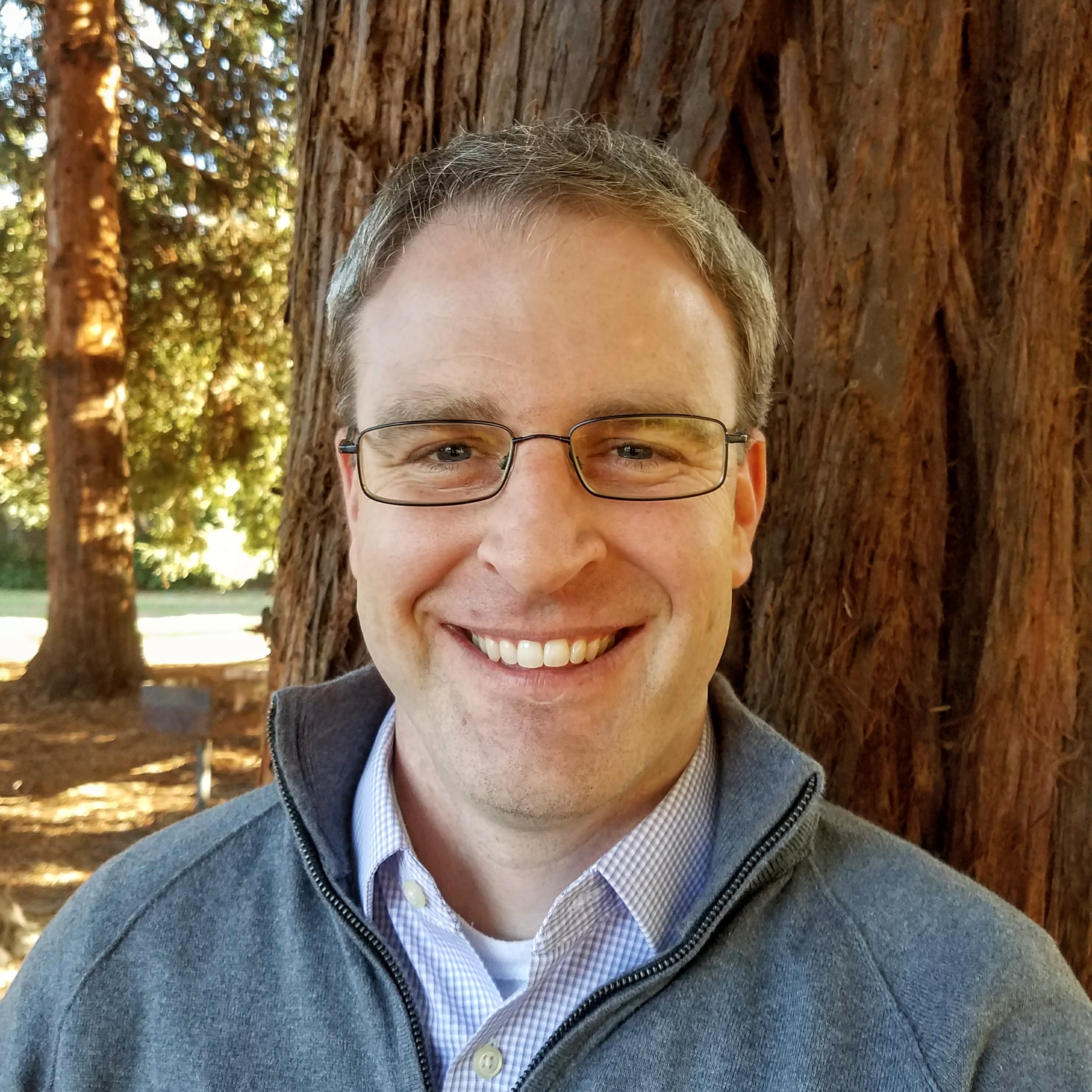 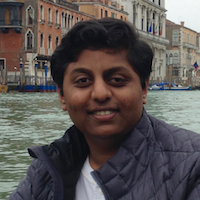 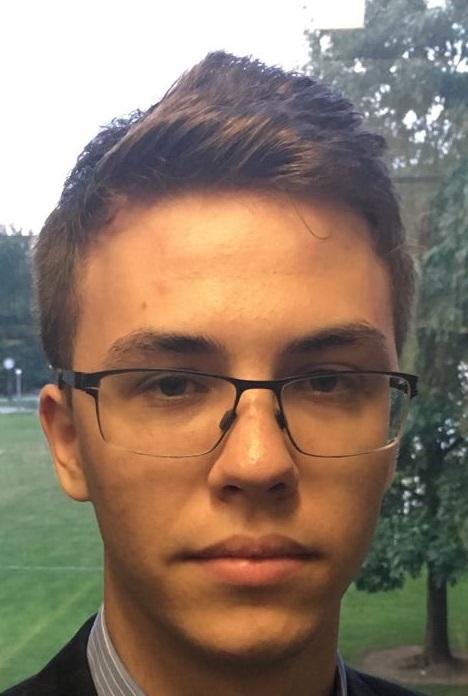 Ethan Gruman
Claire Wang
Pat Virtue
Ajay Kumar
Lubhaan Kumar
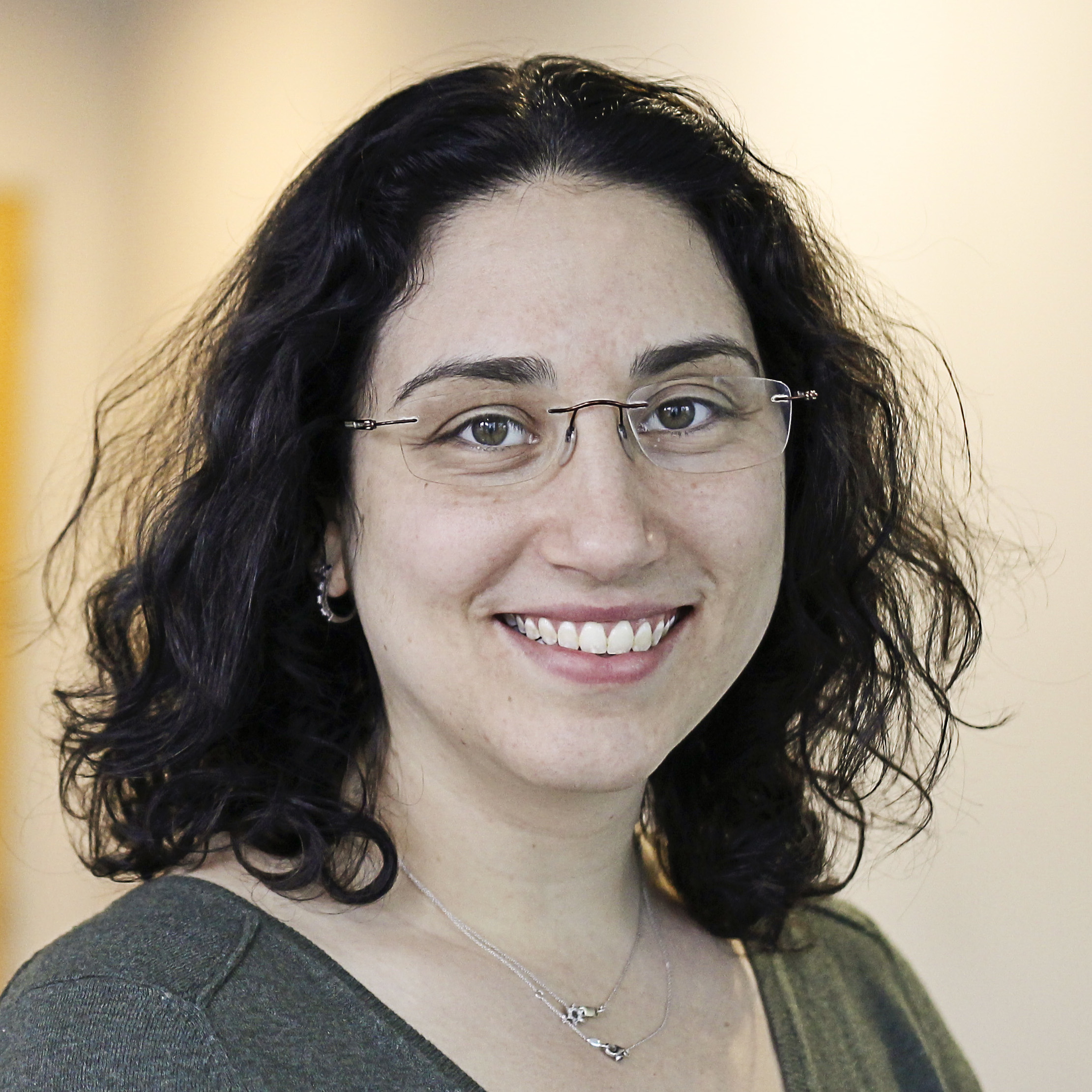 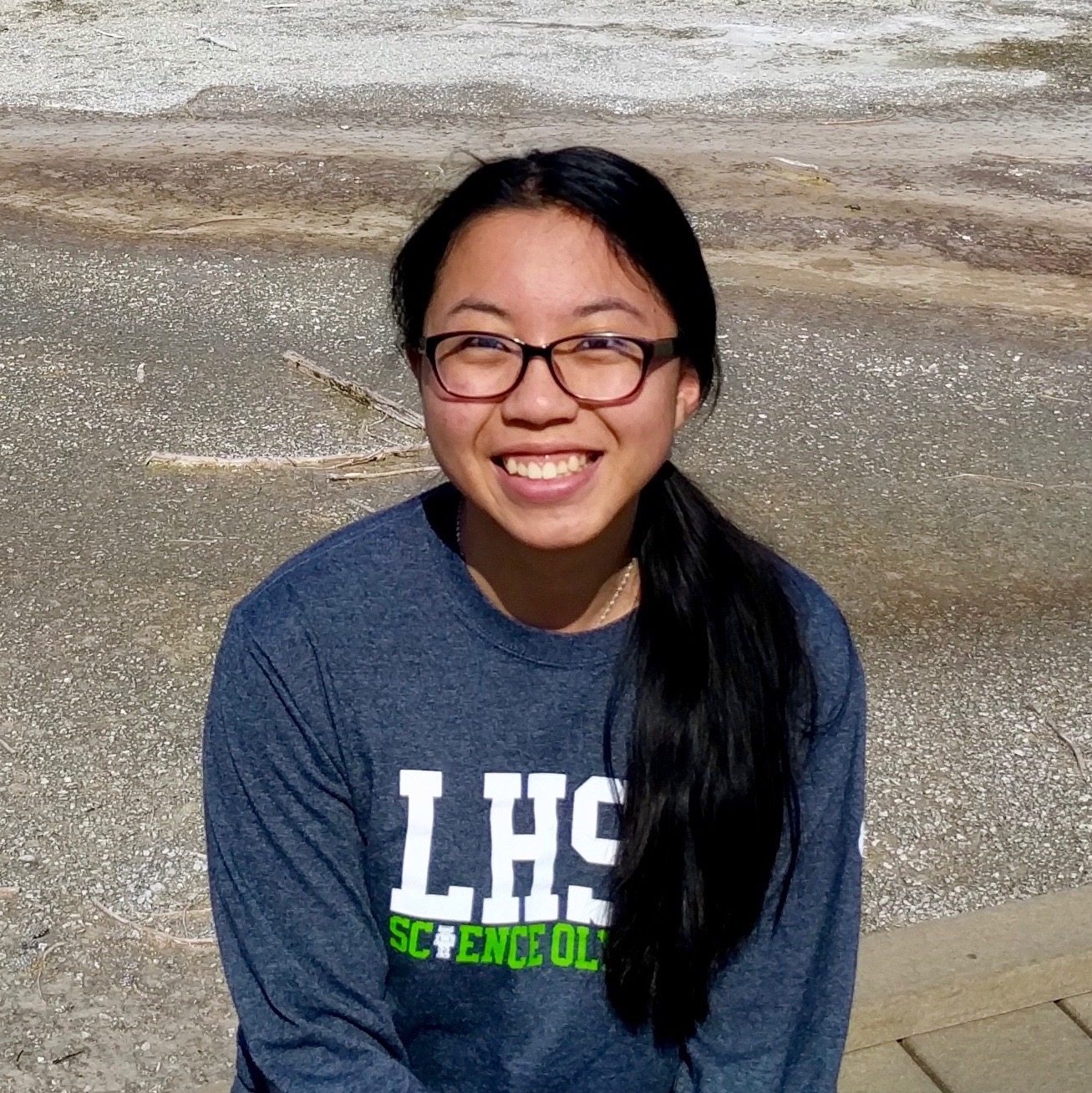 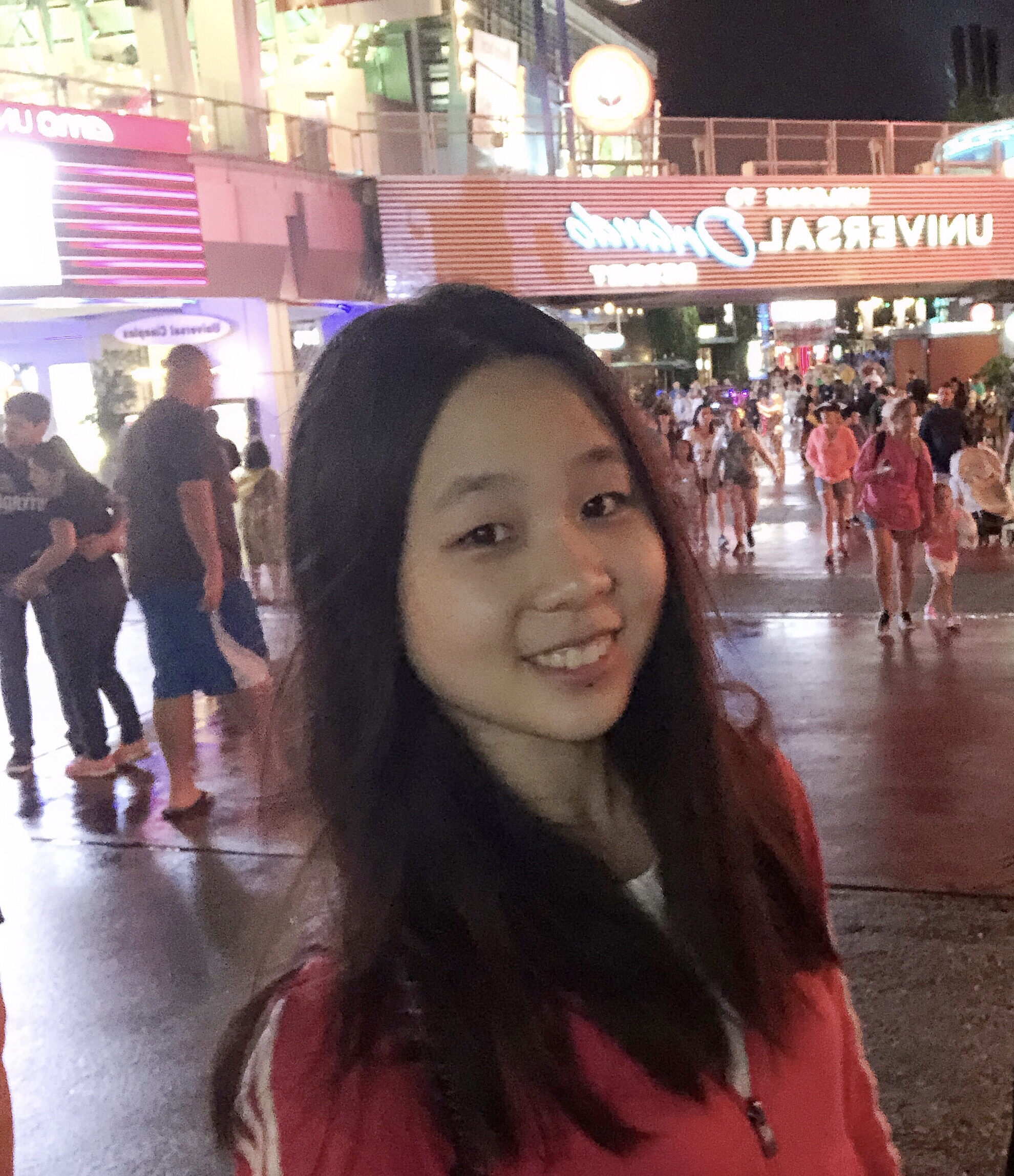 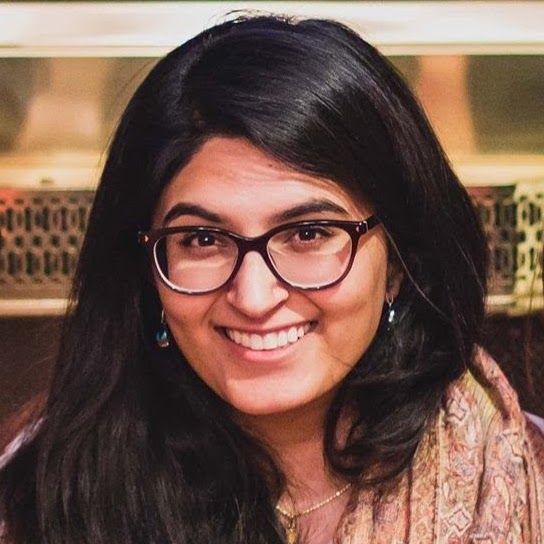 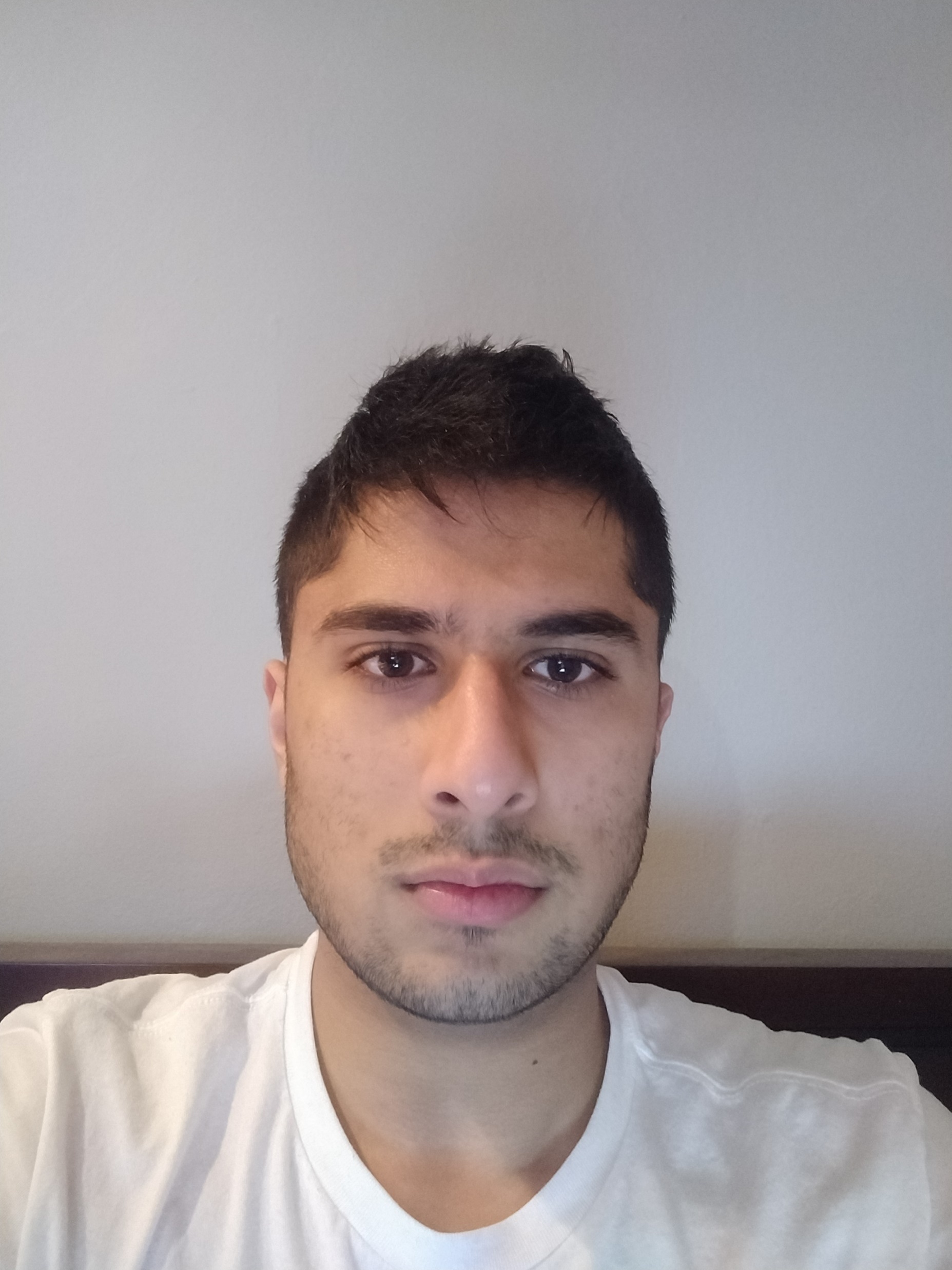 Stephanie Rosenthal
Sean Pereira
Pallavi Koppol
Michelle Ma
Tina Wu
Course Information
Website: https://www.cs.cmu.edu/~15381

Canvas: canvas.cmu.edu

Gradescope: gradescope.com

Communication: piazza.com
E-mail: pvirtue@cmu.edu

Prerequisites/Corequisites
Course Scope
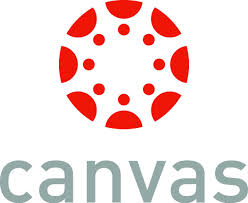 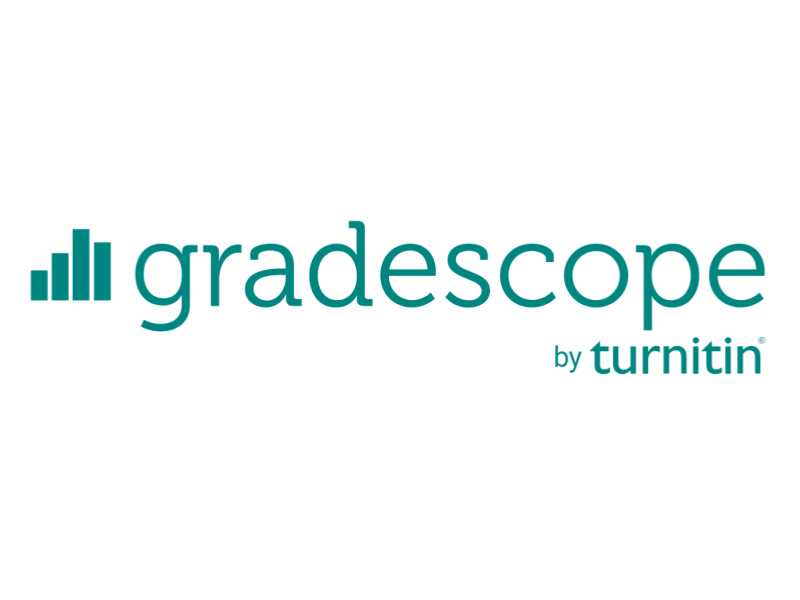 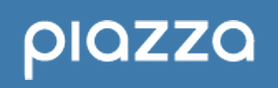 Announcements
Recitation starting this Fri 3pm, GHC 4401 (recommended)
No class next Mon 1/21, MLK Holiday

Assignments:
HW1 (online)
Released tomorrow
Due Tue 1/22, 10 pm
P0: Python & Autograder Tutorial
Required, but worth zero points
Due Thu 1/24, 10 pm
Today
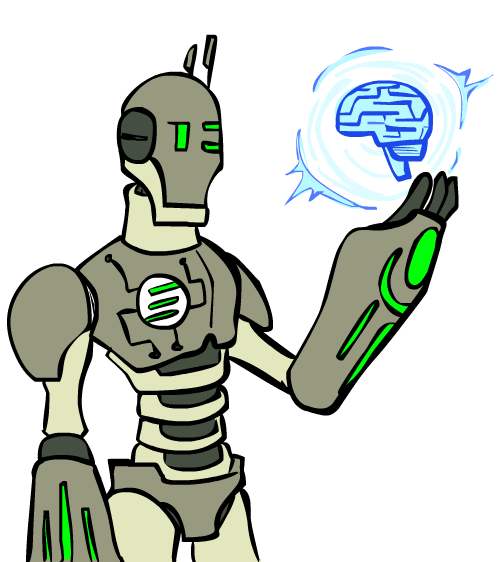 What is artificial intelligence?

A brief history of AI

AI applications and techniques
Sensors
?
Actuators
Designing Rational Agents
An agent is an entity that perceives and acts.
A rational agent selects actions that maximize its (expected) utility.  
Characteristics of the percepts, environment, and action space dictate techniques for selecting rational actions
This course is about:
General AI techniques for a variety of problem types
Learning to recognize when and how a new problem can be solved with an existing technique
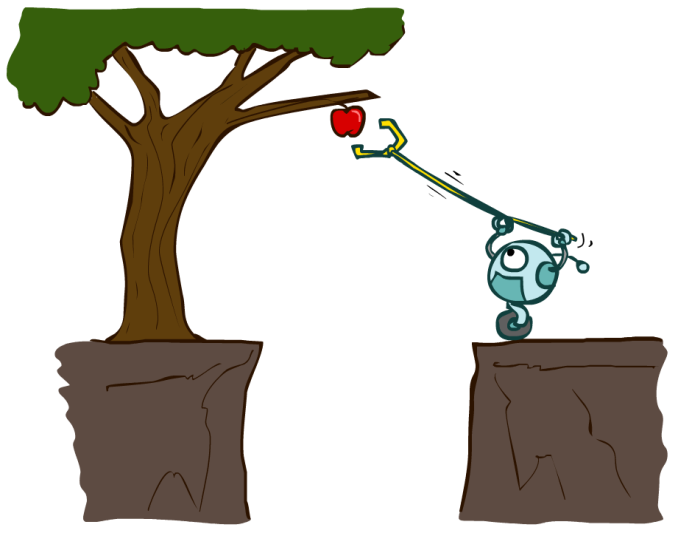 Percepts
Environment
Agent
Actions
Sensors
?
Actuators
Pac-Man as an Agent
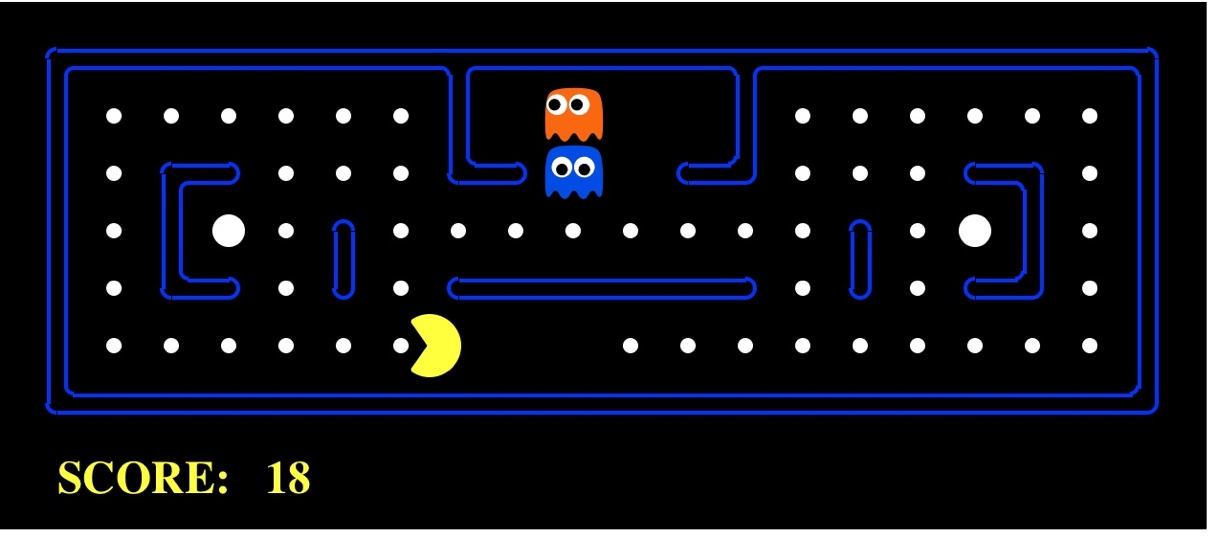 Agent
Environment
Percepts
Actions
Pac-Man is a registered trademark of Namco-Bandai Games, used here for educational purposes
Pac-Man as an Agent
Candy Grab Agent
class Agent

	function getAction(state)

		return action
Candy Grab Agent
Agent 001 – Always choose 1
function getAction( numPiecesAvailable )

	return 1
Candy Grab Agent
Agent 002 – Always choose 2
function getAction( numPiecesAvailable )

	return 2
Candy Grab Agent
Agent 004 – Choose the opposite of opponent
function getAction( numPiecesAvailable )

	return ?
Candy Grab Agent
Agent 007 – Whatever you think is best
function getAction( numPiecesAvailable )

	return ?
Candy Grab Agent
Agent 007 – Whatever you think is best
function getAction( numPiecesAvailable )

	if numPiecesAvailable % 3 == 2
		return 2
	else
		return 1
Piazza Poll question
Games – Three “Intelligent” Agents
Which agent code is the most “intelligent”?
Games – Three “Intelligent” Agents
A: Search / Recursion
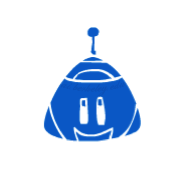 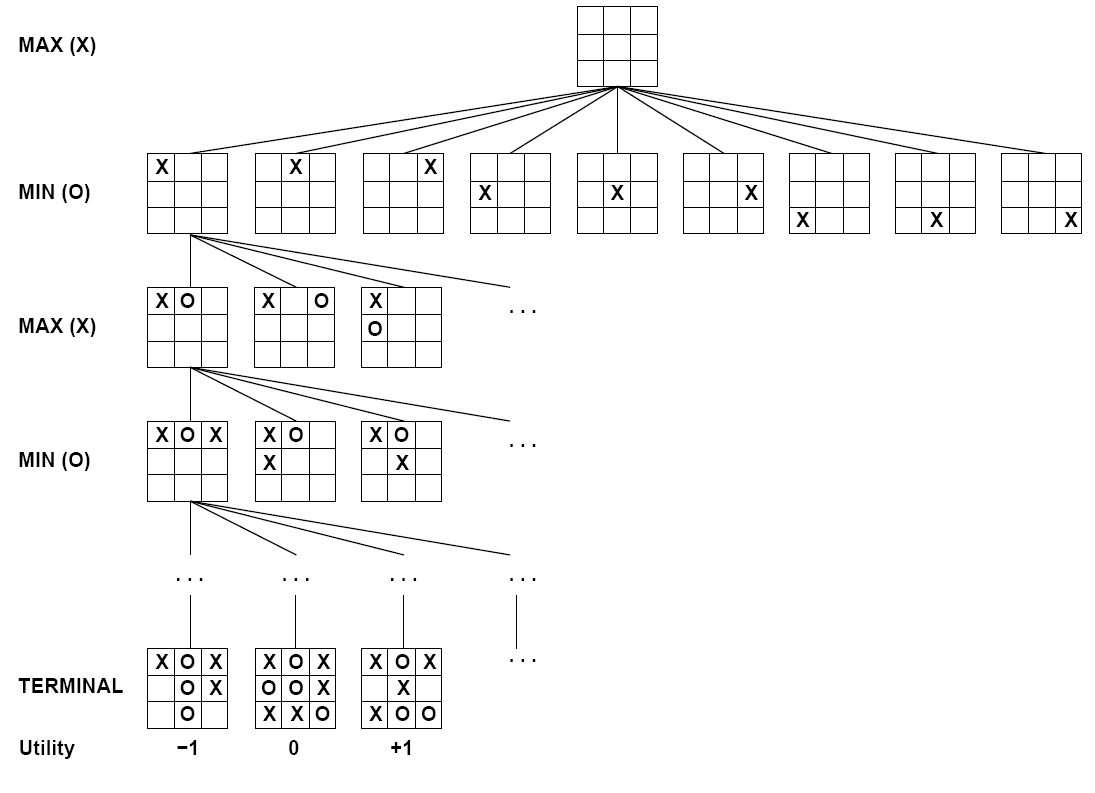 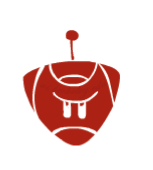 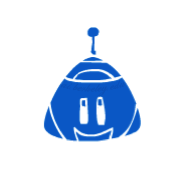 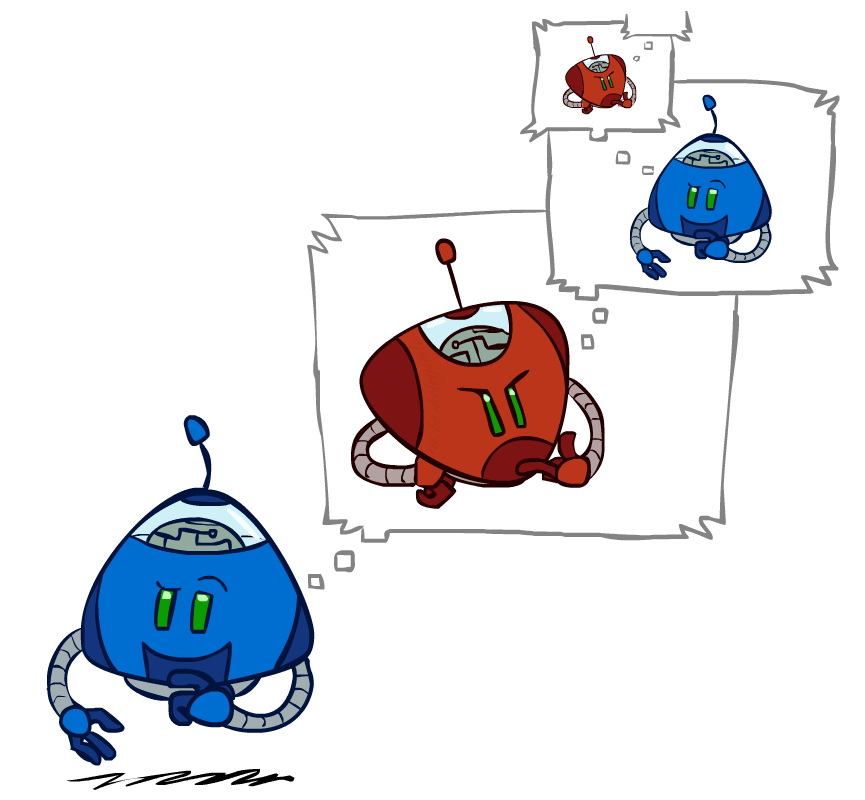 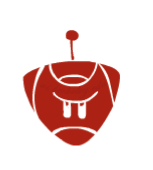 Games – Three “Intelligent” Agents
B: Encode the pattern
10's value:Win
9's value:Lose
8's value:Win
7's value:Win
6's value:Lose
5's value:Win
4's value:Win
3's value:Lose
2's value:Win
1's value:Win
0's value:Lose
function getAction( numPiecesAvailable )

	if numPiecesAvailable % 3 == 2
		return 2
	else
		return 1
Games – Three “Intelligent” Agents
C: Record statistics of winning positions
Piazza Poll question
Games – Three “Intelligent” Agents
Which agent code is the most “intelligent”?
Search / Recursion
Encode multiple of 3 pattern
Keep stats on winning positions
Which agent code is the most “intelligent”?
Games – Three “Intelligent” Agents
C: Record statistics of winning positions
AI in the News
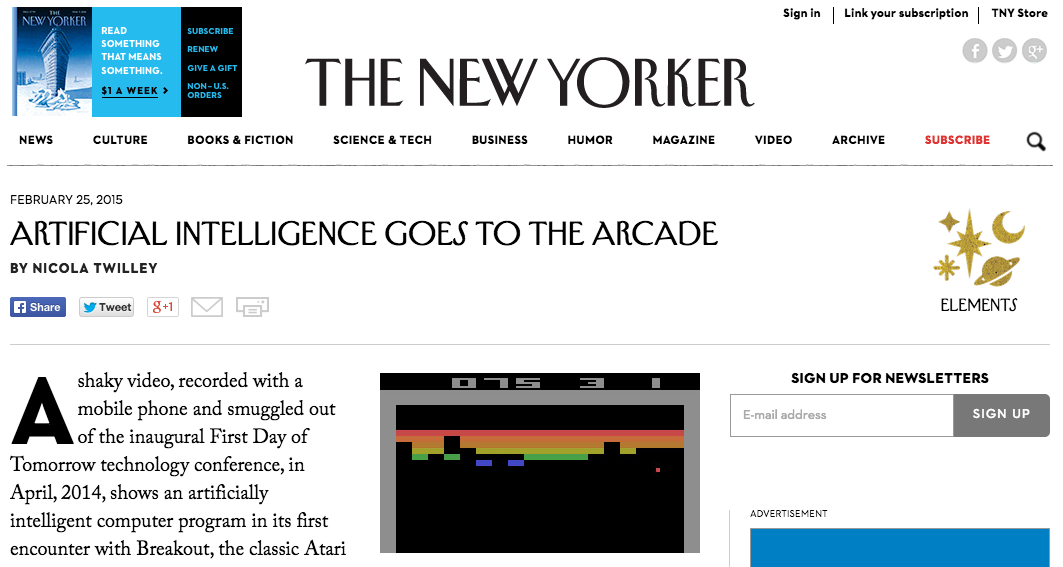 https://www.youtube.com/watch?v=EfGD2qveGdQ
Sci-Fi AI?
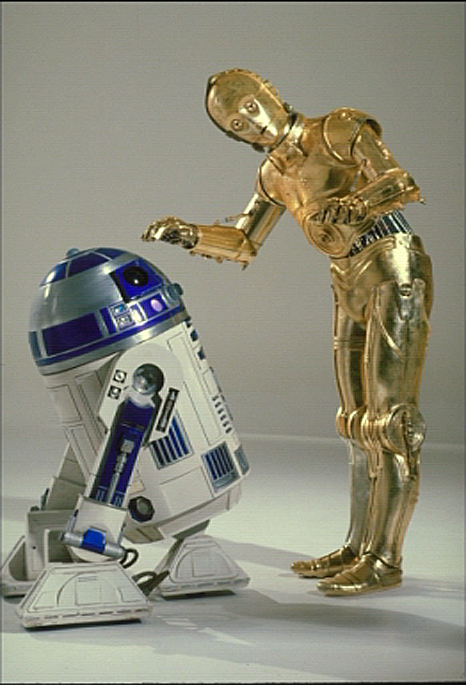 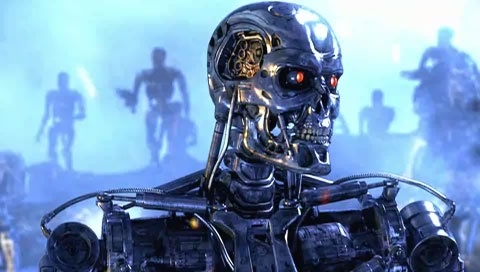 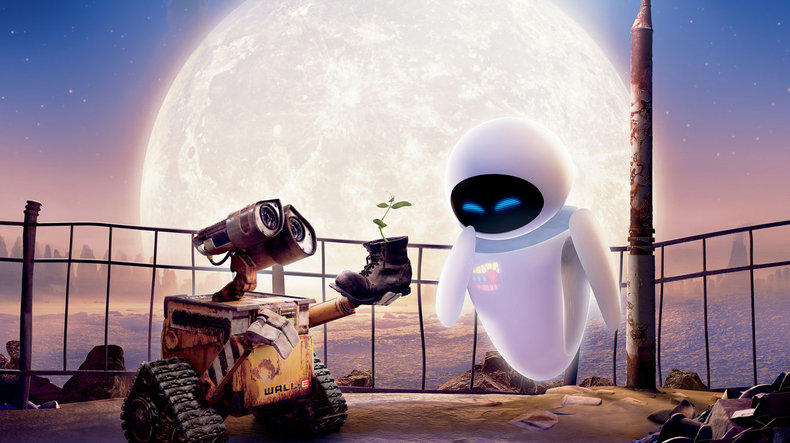 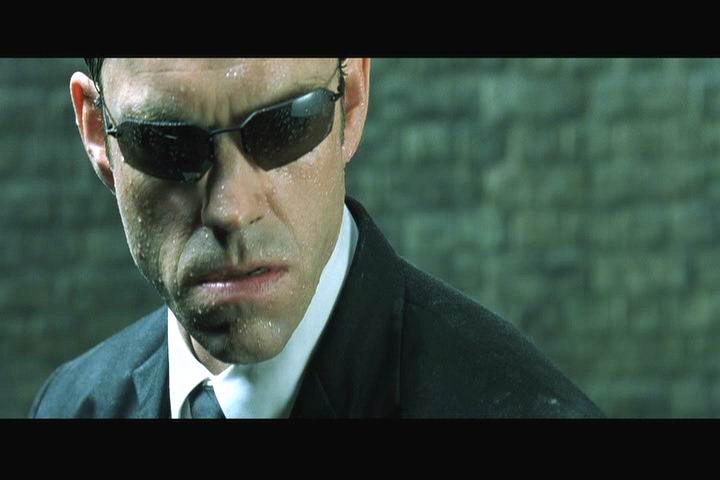 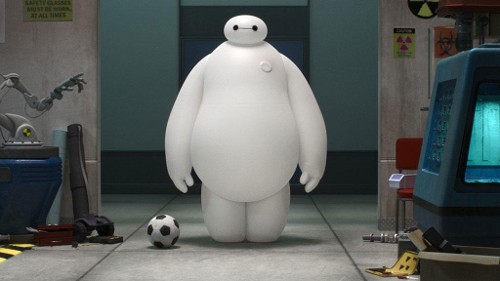 [Speaker Notes: Who are these? C3PO, what does he do?  Essentially google translate, (but with anxiety!)
Little guy? R2D2 – what does he do, yeah, not so sure

Things got darker: machines come back from the future – to kill us!

90’s : software is scary

Basic fear about what technology might do ?

What if we can’t even tell technology apart from ourselves?

OR maybe it’ll look really different and snarky

Some exceptions like wall-E, positive view of technology (but maybe not of us humans!)

But mostly a worry


[not very worried myself, at least at present]]
What is AI?
The science of making machines that:
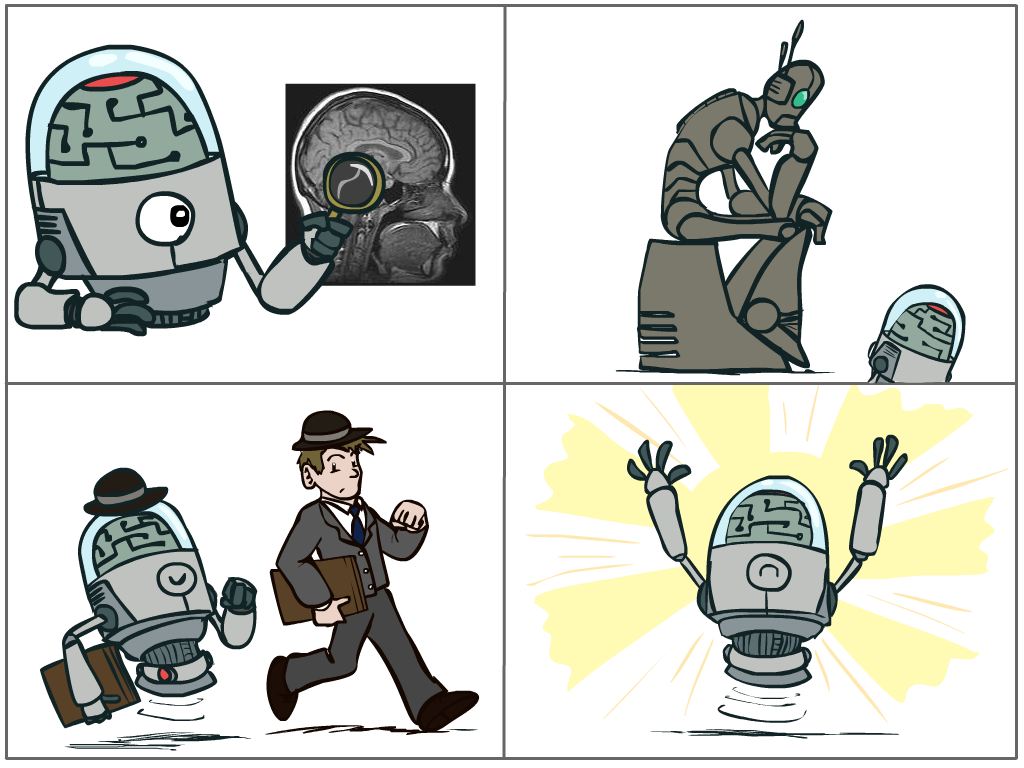 Think like people
Think rationally
Act rationally
Act like people
[Speaker Notes: Top left: Think like people --- cognitive science, neuroscience

Bottom left: act like people --- actually very early definition, dating back to Alan Turing --- Turing test;  problem to do really well you start focusing on things like don’t answer too quickly what the square root of 1412 is, don’t spell too well,  and make sure you have a favorite movie etc.  So it wasn’t really leading us to build intelligence

Think rationally – long tradition dating back to Aristotle --- but not a winner, because difficult to encode how to think, and in the end it’s not about how you think, it’s about how you end up acting]
Turing Test
In 1950, Turing defined a test of whether a machine could “think”
“A human judge engages in a natural language conversation with one human and one machine, each of which tries to appear human. If judge can’t tell, machine passes the Turing test”
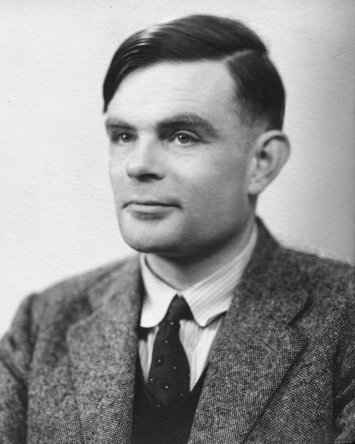 en.wikipedia.org/wiki/Turing_test
[Speaker Notes: Top left: Think like people --- cognitive science, neuroscience

Bottom left: act like people --- actually very early definition, dating back to Alan Turing --- Turing test;  problem to do really well you start focusing on things like don’t answer too quickly what the square root of 1412 is, don’t spell too well,  and make sure you have a favorite movie etc.  So it wasn’t really leading us to build intelligence

Think rationally – long tradition dating back to Aristotle --- but not a winner, because difficult to encode how to think, and in the end it’s not about how you think, it’s about how you end up acting]
What is AI?
The science of making machines that:
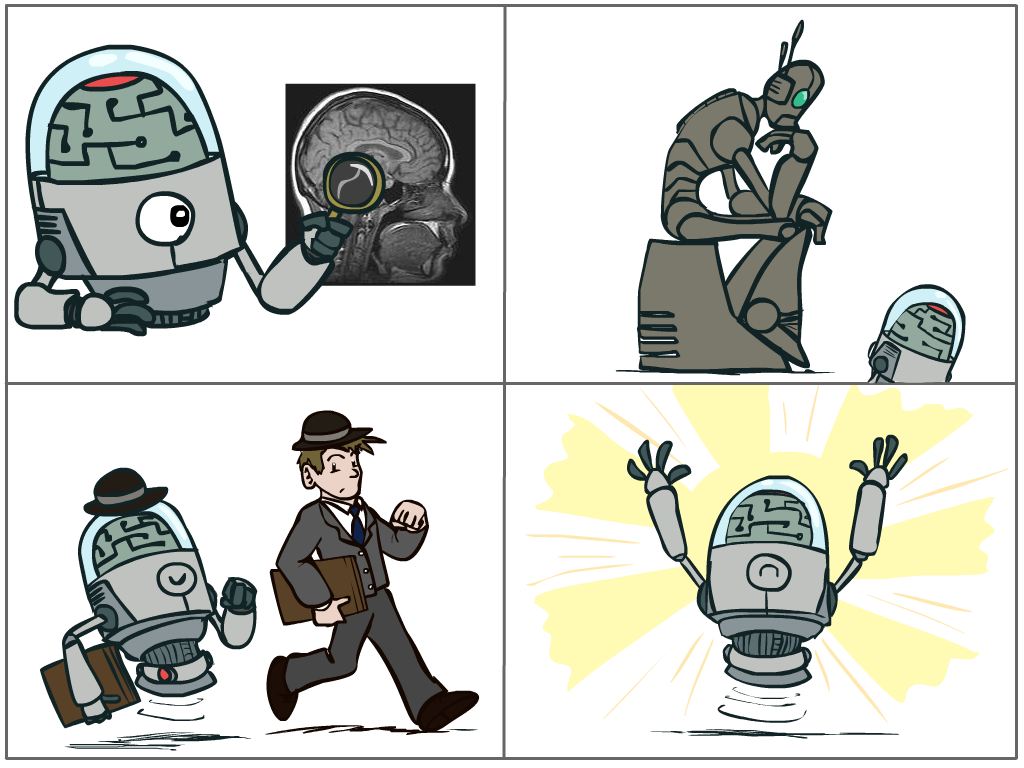 Think like people
Think rationally
Act rationally
Act like people
[Speaker Notes: Top left: Think like people --- cognitive science, neuroscience

Bottom left: act like people --- actually very early definition, dating back to Alan Turing --- Turing test;  problem to do really well you start focusing on things like don’t answer too quickly what the square root of 1412 is, don’t spell too well,  and make sure you have a favorite movie etc.  So it wasn’t really leading us to build intelligence

Think rationally – long tradition dating back to Aristotle --- but not a winner, because difficult to encode how to think, and in the end it’s not about how you think, it’s about how you end up acting]
AI Definition by John McCarthy
What is artificial intelligence
It is the science and engineering of making intelligent machines, especially intelligent computer programs

What is intelligence
Intelligence is the computational part of the ability to achieve goals in the world
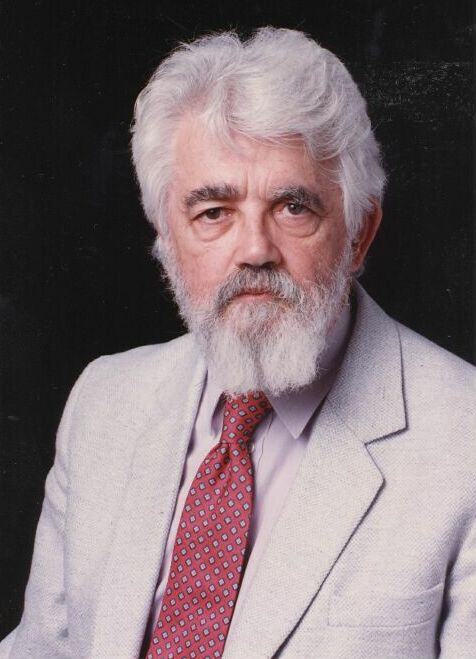 http://www-formal.stanford.edu/jmc/whatisai/whatisai.html
[Speaker Notes: Top left: Think like people --- cognitive science, neuroscience

Bottom left: act like people --- actually very early definition, dating back to Alan Turing --- Turing test;  problem to do really well you start focusing on things like don’t answer too quickly what the square root of 1412 is, don’t spell too well,  and make sure you have a favorite movie etc.  So it wasn’t really leading us to build intelligence

Think rationally – long tradition dating back to Aristotle --- but not a winner, because difficult to encode how to think, and in the end it’s not about how you think, it’s about how you end up acting]
Rational Decisions
We’ll use the term rational in a very specific, technical way:
 Rational: maximally achieving pre-defined goals
 Rationality only concerns what decisions are made 
   (not the thought process behind them)
 Goals are expressed in terms of the utility of outcomes
 Being rational means maximizing your expected utility
A better title for this course would be:
Computational Rationality
[Speaker Notes: Example of utilities.  10 for A, 1 for each Friday with friends]
Maximize Your
Expected Utility
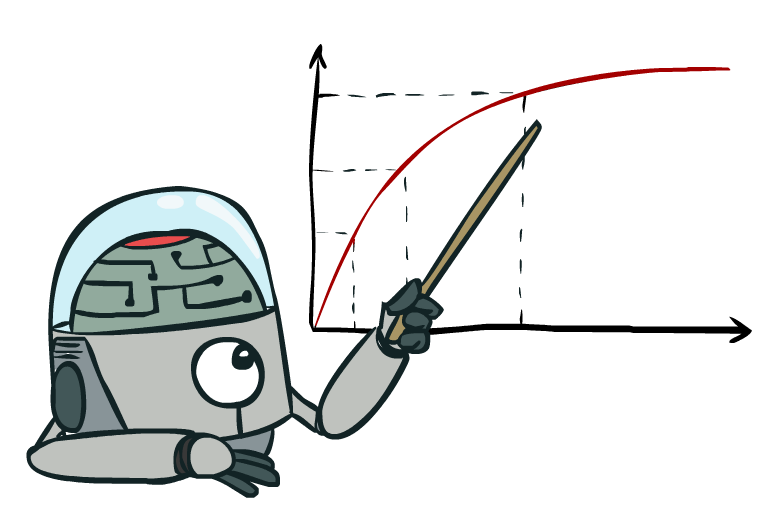 What About the Brain?
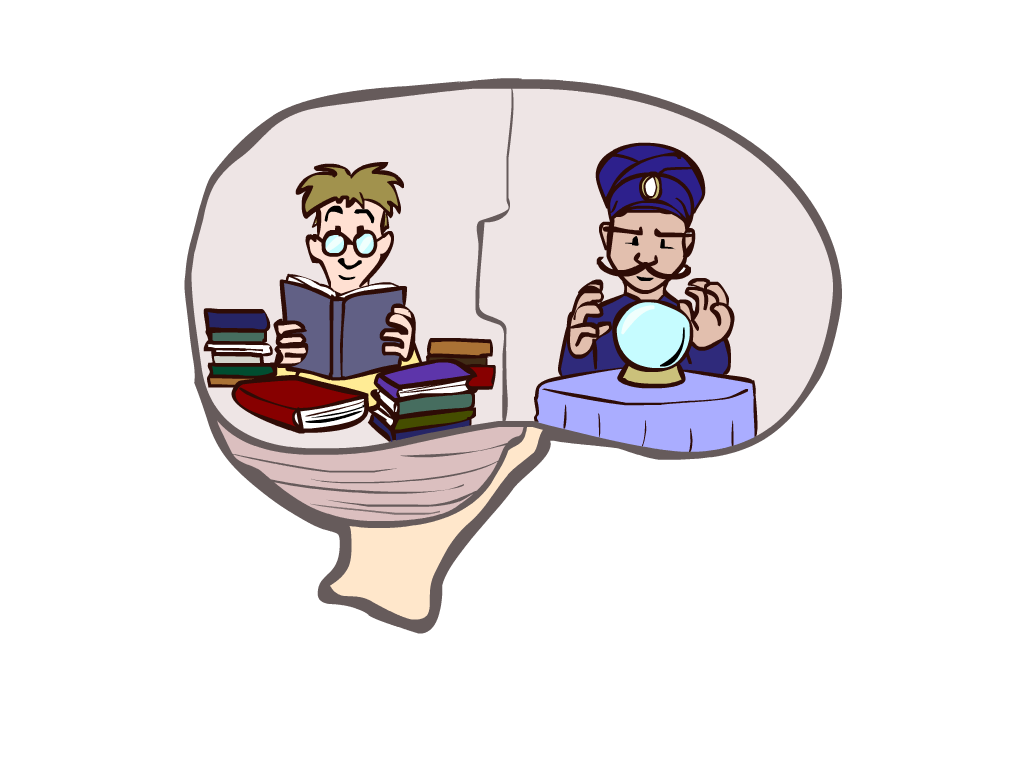 Brains (human minds) are very good at making rational decisions, but not perfect
Brains aren’t as modular as software, so hard to reverse engineer!
“Brains are to intelligence as wings are to flight”
Lessons learned from the brain: memory and simulation are key to decision making
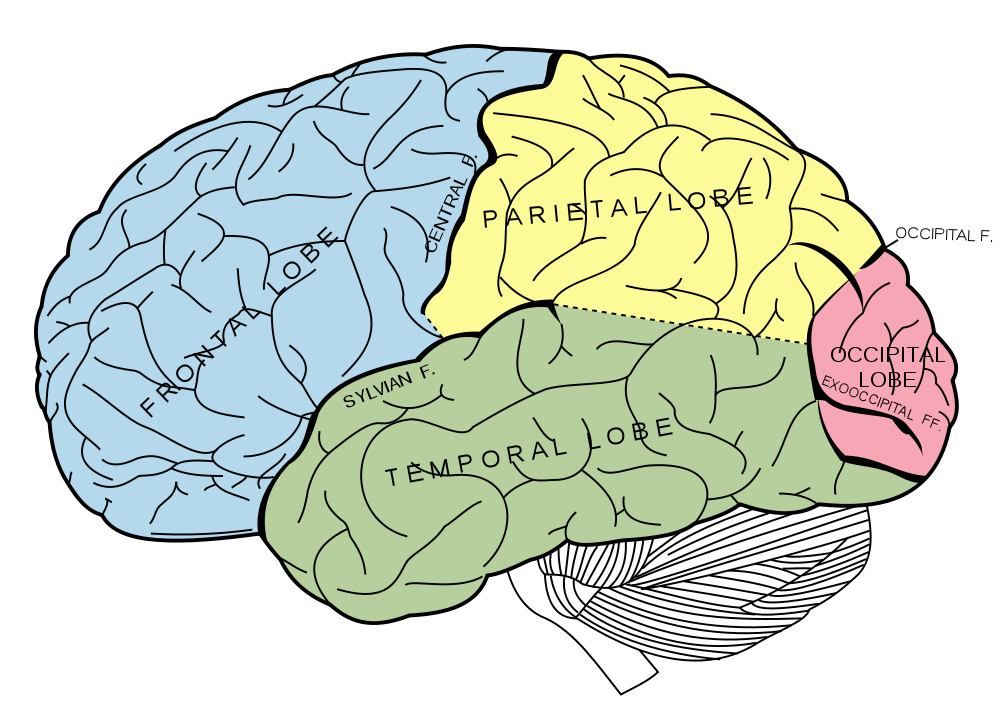 A Brief History of AI
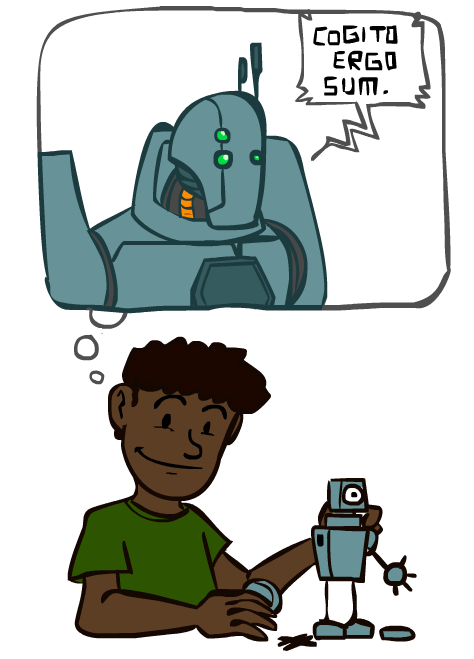 A Brief History of AI
Knowledge Based
Systems
1970-1990
AI
Excitement!
1950-1970
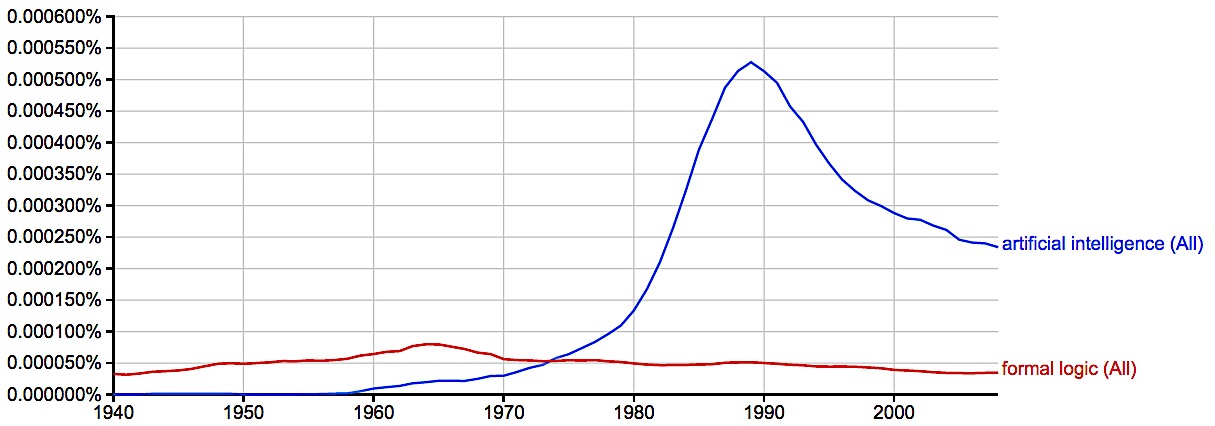 artificial intelligence
formal logic
https://books.google.com/ngrams
What went wrong?
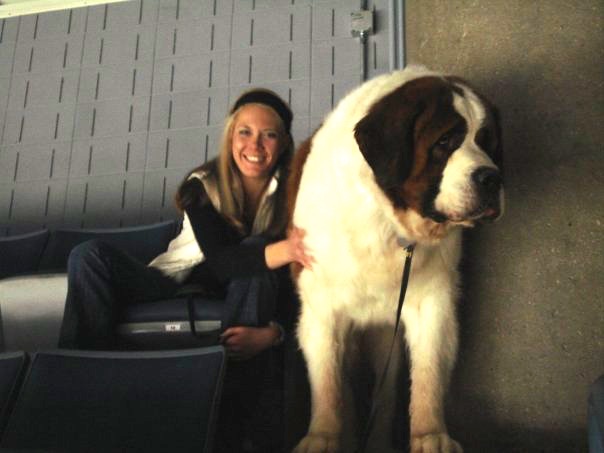 Buster
Dog
Barks
Has Fur
Has four legs
A Brief History of AI
Knowledge Based
Systems
1970-1990
AI
Excitement!
1950-1970
Statistical Approaches
1990--
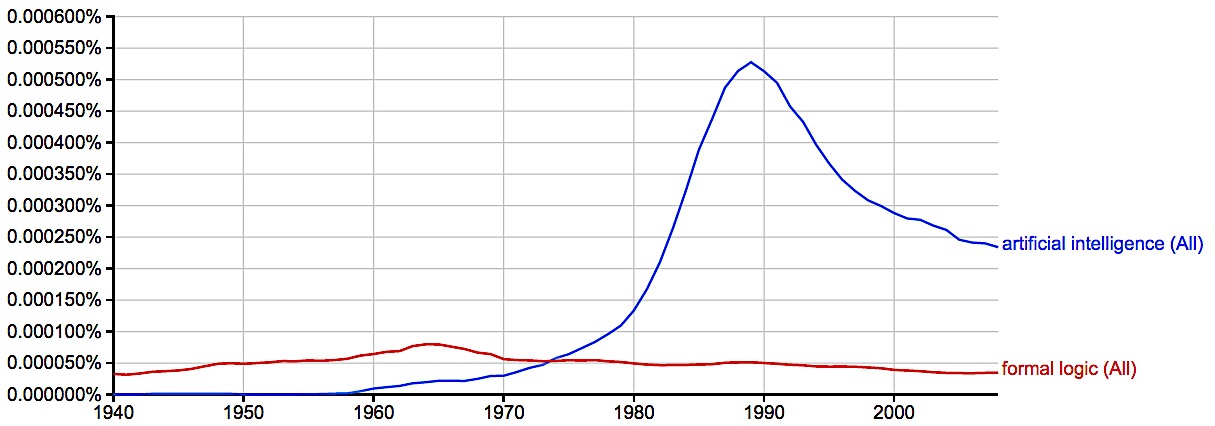 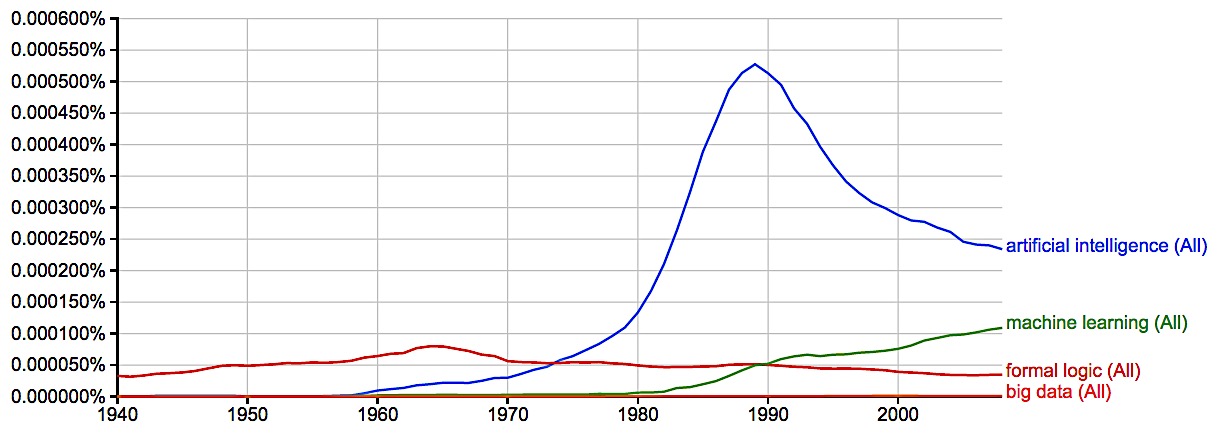 artificial intelligence
machine learning
formal logic
big data
2008
https://books.google.com/ngrams
A Brief History of AI
1940-1950: Early days
1943: McCulloch & Pitts: Boolean circuit model of brain
1950: Turing's “Computing Machinery and Intelligence”

1950—70: Excitement: Look, Ma, no hands!
1950s: Early AI programs, including Samuel's checkers program, Newell & Simon's Logic Theorist, Gelernter's Geometry Engine
1956: Dartmouth meeting: “Artificial Intelligence” adopted
1965: Robinson's complete algorithm for logical reasoning

1970—90: Knowledge-based approaches
1969—79: Early development of knowledge-based systems
1980—88: Expert systems industry booms
1988—93: Expert systems industry busts: “AI Winter”

1990—: Statistical approaches
Resurgence of probability, focus on uncertainty
General increase in technical depth
Agents and learning systems… “AI Spring”?

2012—: Where are we now?
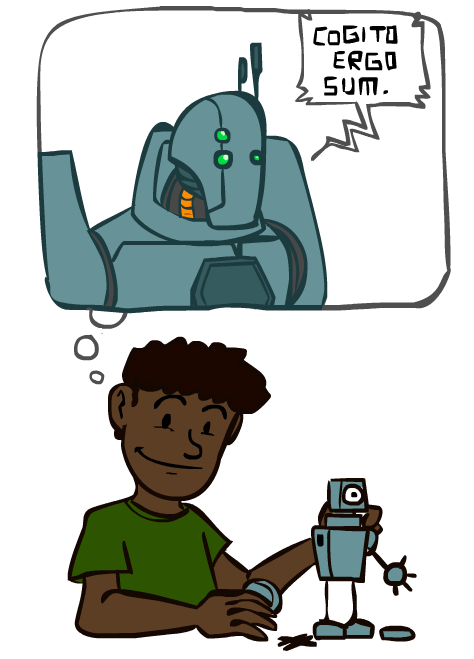 [Speaker Notes: Million dollar computer with less computation than your phone

MT was]
What Can AI Do?
Quiz: Which of the following can be done at present?

Play a decent game of table tennis?
Play a decent game of Jeopardy?
Drive safely along a curving mountain road?
Drive safely across Pittsburgh?
Buy a week's worth of groceries on the web?
Buy a week's worth of groceries at Giant Eagle?
Discover and prove a new mathematical theorem?
Converse successfully with another person for an hour?
Perform a surgical operation?
Put away the dishes and fold the laundry?
Translate spoken Chinese into spoken English in real time?
Write an intentionally funny story?
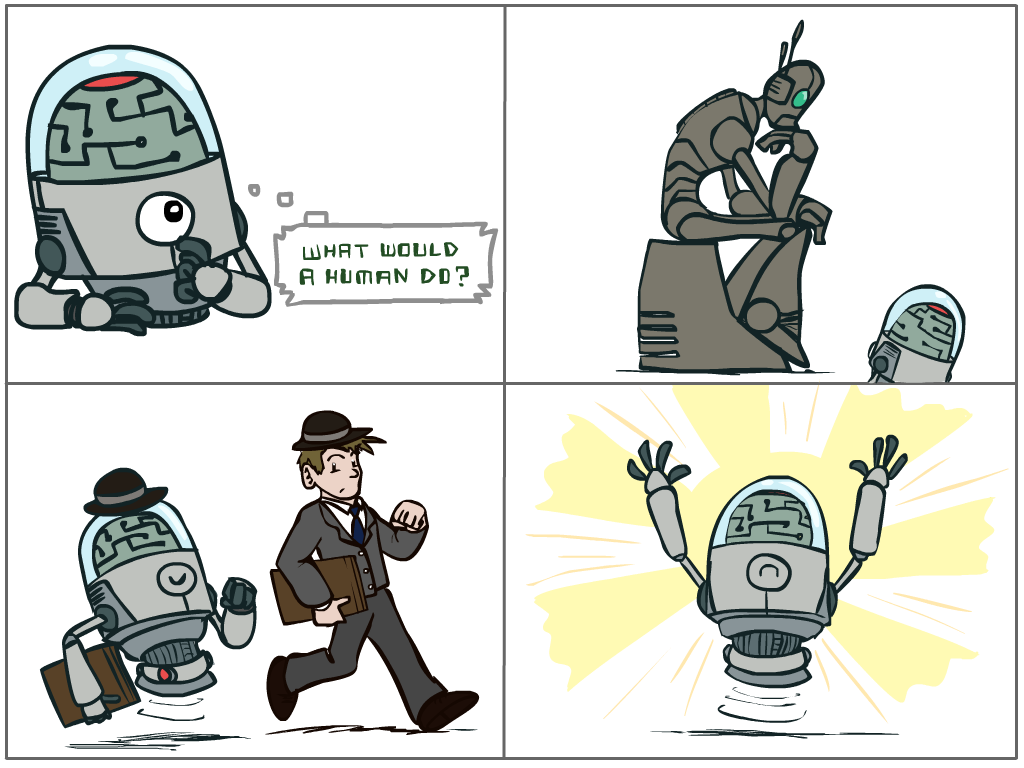